Woordenschat groep 5Thema 3 Les 6
De woorden die je vandaag leert:
de schelp
de streek
de slak
de koekoek
het kompas
de spreeuw
het gebied
de schutkleur
Een bosgebied
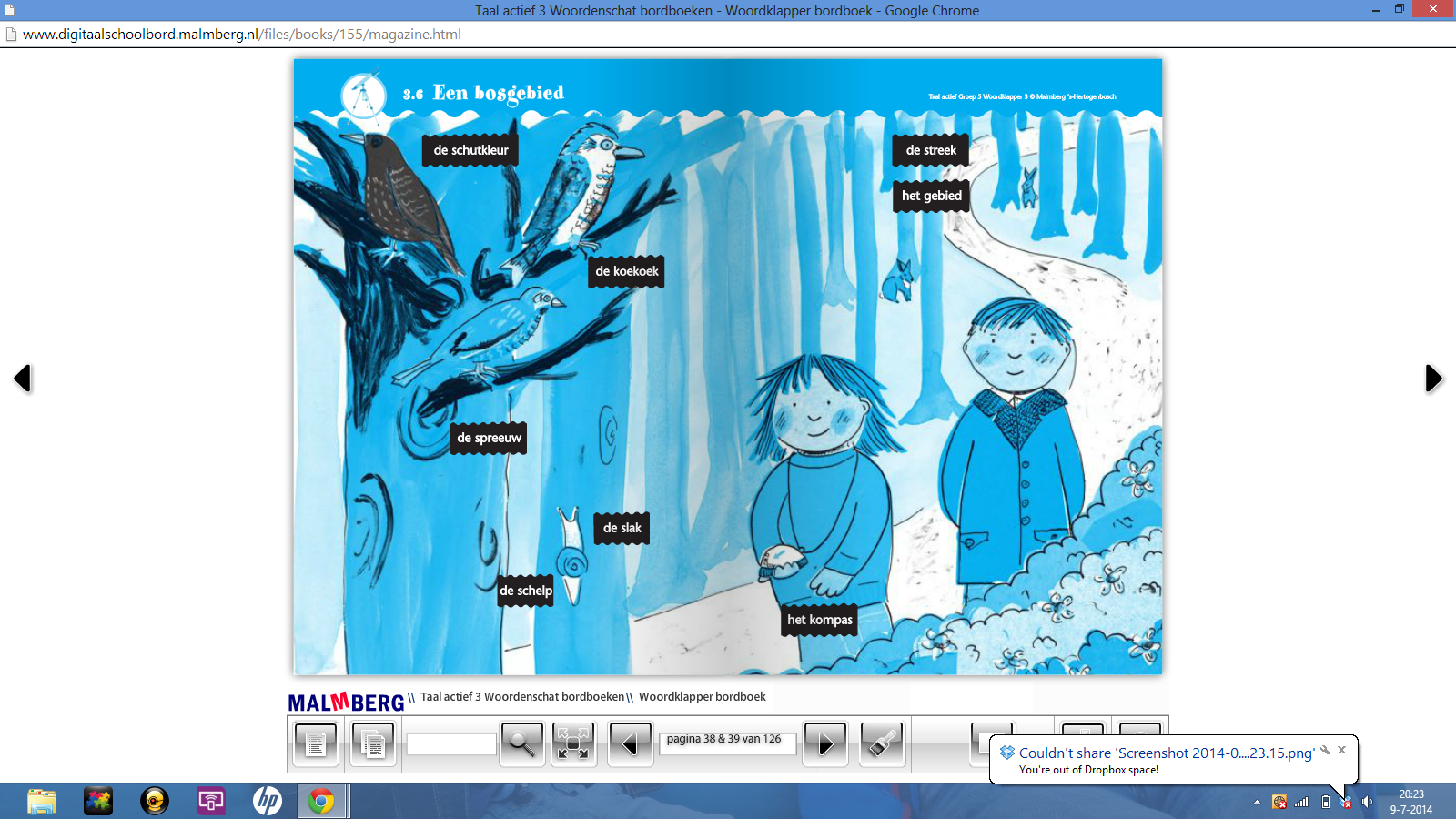 de koekoek
Een vogel die eieren in het nest van een andere vogel legt. Hij leeft in het bos en zegt: ”koekoek”
het kompas
Een rond bakje met een glazen ruitje. Onder het ruitje staan de windrichtingen er zit een naald/wijzer in. De naald wijst altijd naar het Noorden. Zo kun je bepalen of je de goede kant oploopt.
de schelp
Ze zijn harden je kunt ze vinden op het strand. Er hebben schelpdieren in gezeten. Bijvoorbeeld een mossel.
de schutkleur
Dit is een kleur die niet opvalt in een gebied. De dieren vallen niet op. Ze hebben dezelfde kleur als bijvoorbeeld de grond.
de spreeuw
Een vogel die zwart bruin en grijs van kleur is. In de zon heeft hij een paarse kleur
de streek
Een gebied.
De bollenstreek als je het hebt over een streek in een land. De hartstreek als je het hebt over het gebied rondom je hart.
de slak
Een slijmerig diertje. Deze dieren hebben geen poten en gaan langzaam vooruit.
het gebied
Een streek of 
een stuk land.